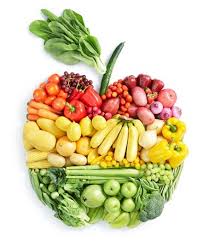 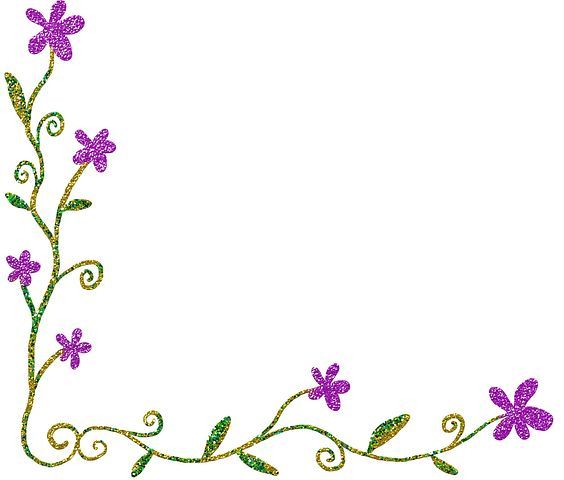 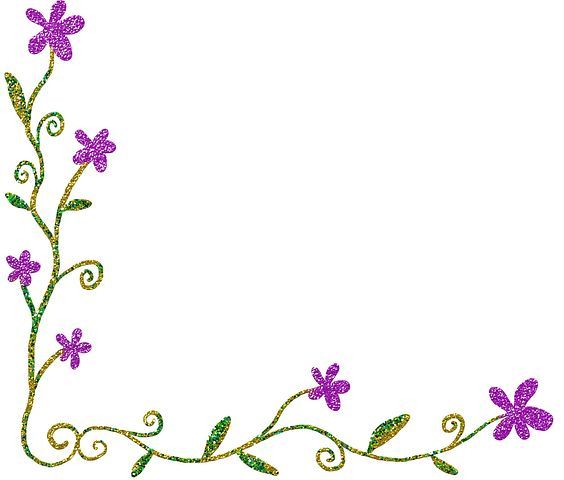 Welcome
IDENTITY
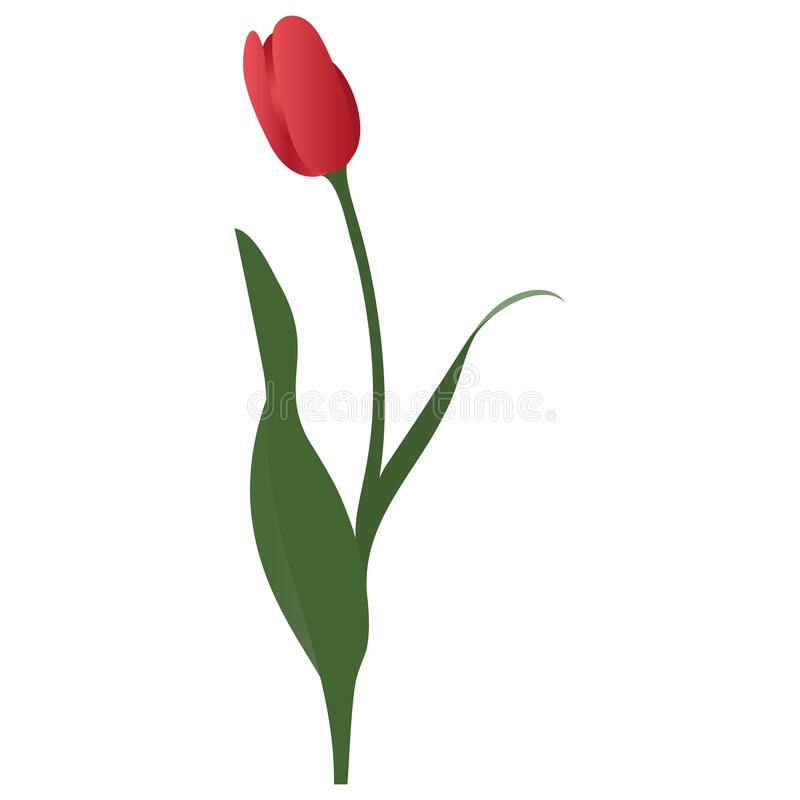 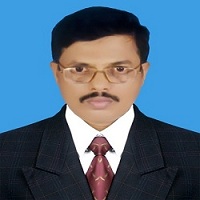 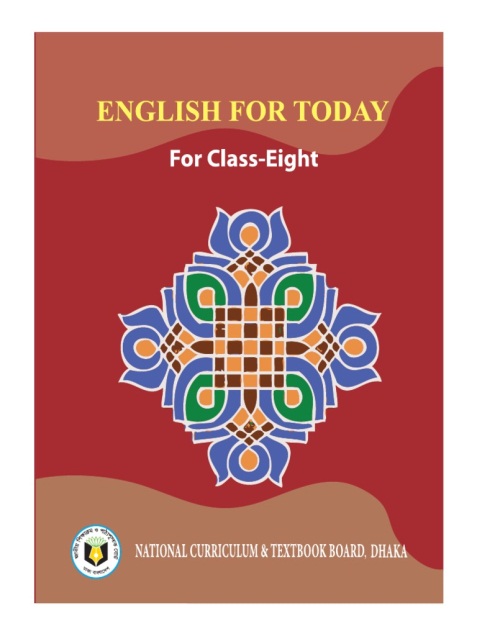 Md. Saiful Islam Chowdhury
                  Senior Teacher
C.  J.  M  High School, 
 Mohara,Chandgaon,Chittagong.
ENGLISH FOR TODAY
Class:    - Eight
Unit – Two , Lesson - One  ; 
 Time: 40 Minutes.
Look at the pictures
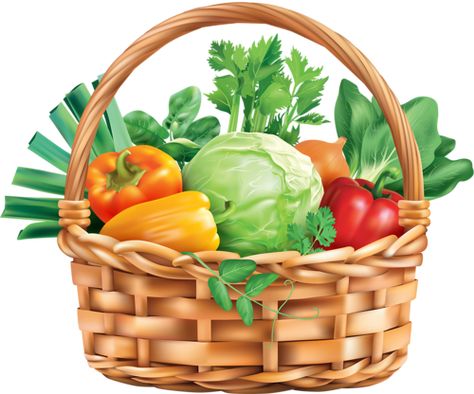 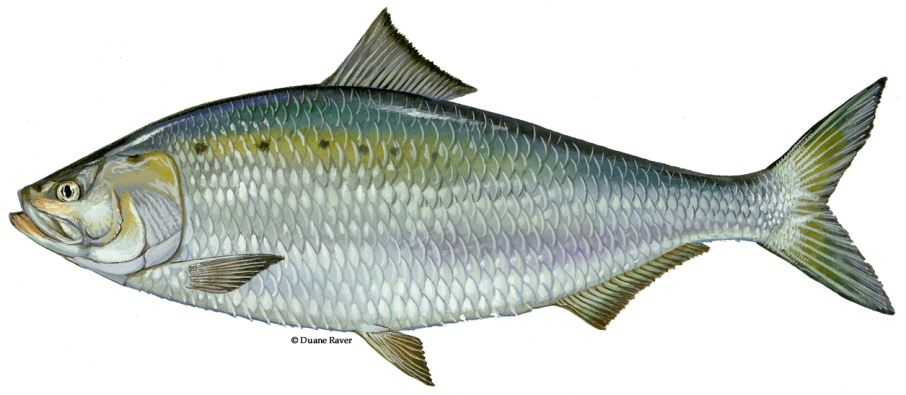 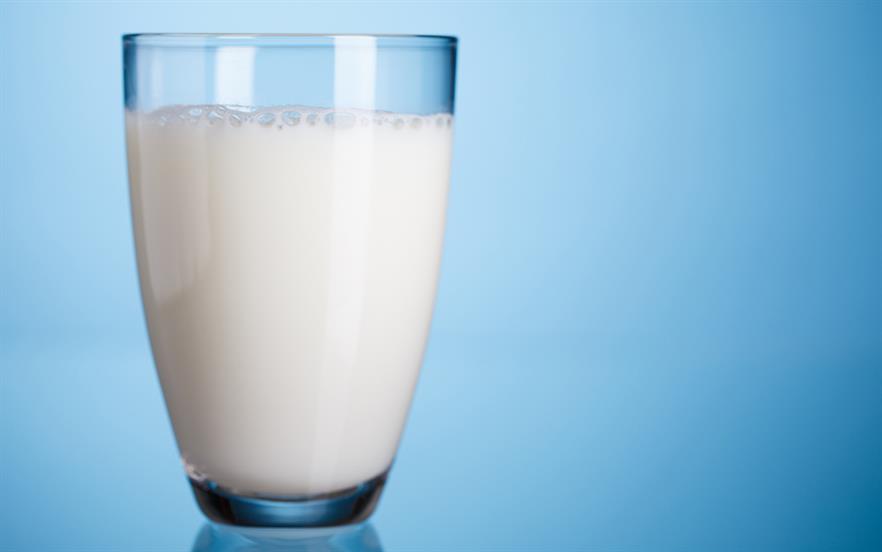 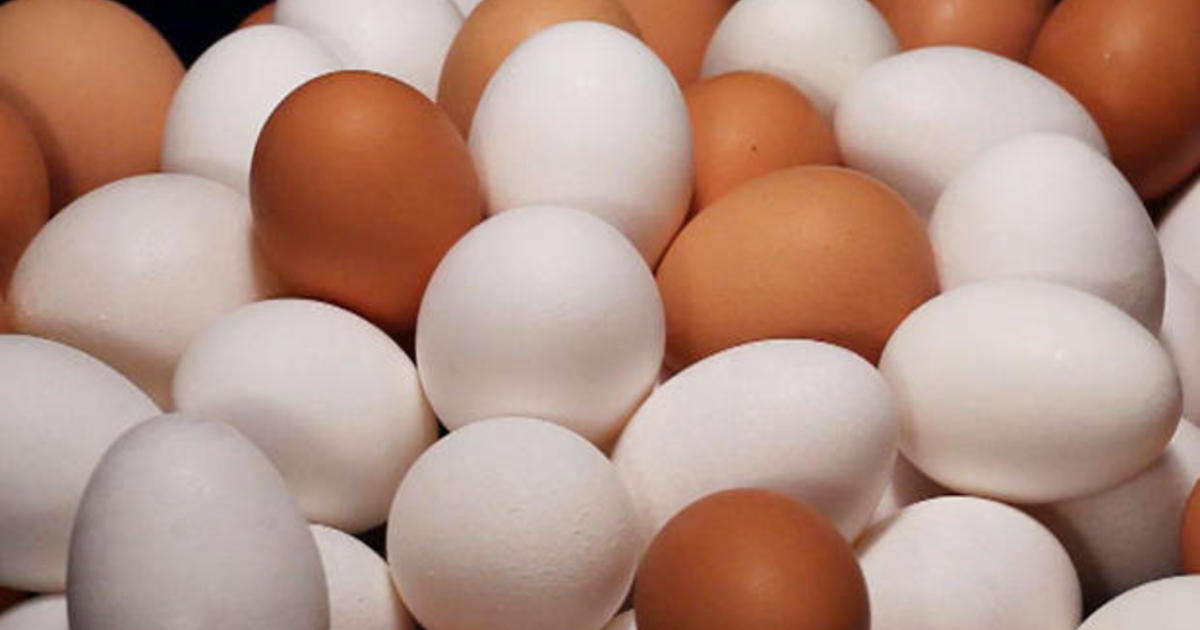 Try to guess what our today’s lesson may be --
Today our Lesson is about
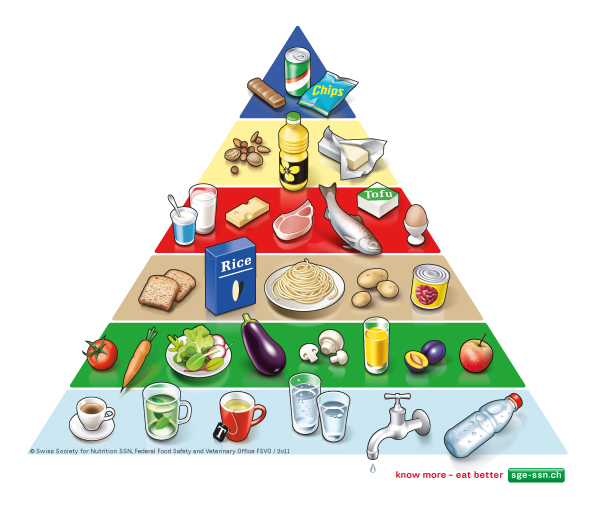 Good Food
Unit: 2  ;  lesson: 1
Learning  outcomes
After completing the Lesson students will be able to------ 
Read and understand texts through silent reading;
Infer meaning from the context;
Ask and answer questions;
Fill in the blanks;
Write a short paragraph.
Read the following passage about 
 Good Food
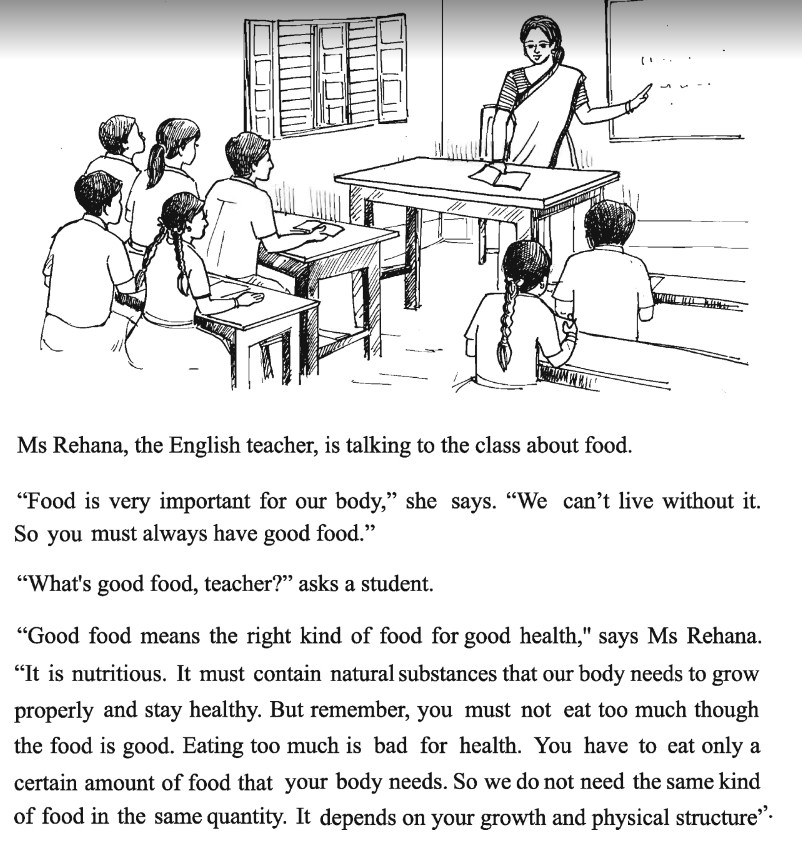 Key Word
Nutritious
Healthful
Meaning
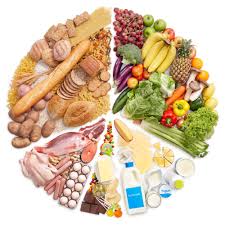 Nutritious food is very important for our body.
Key Word
Substances
Meaning
Elements
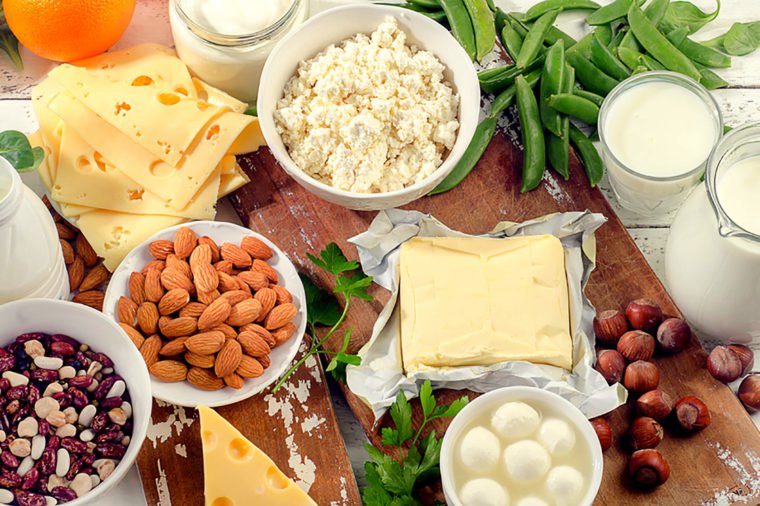 Good food contain natural substances.
Key Word
Physical
Bodily
Meaning
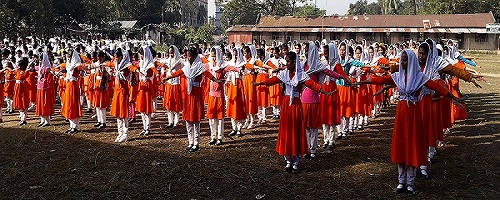 We must do physical exercise regularly to keep our body fit for work.
Key Word
Structure
Frame / Construction
Meaning
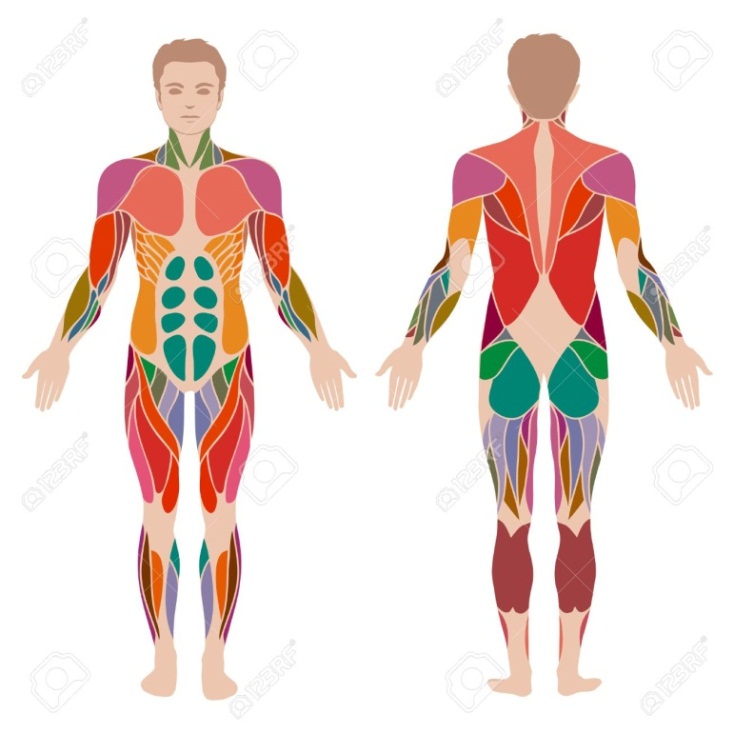 Your growth and physical structure  depend on  your food intake.
Key Word
Depend
Rely
Meaning
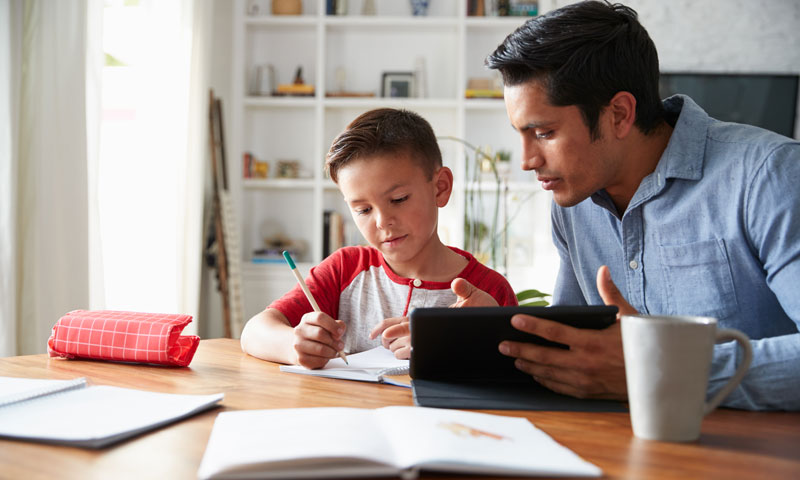 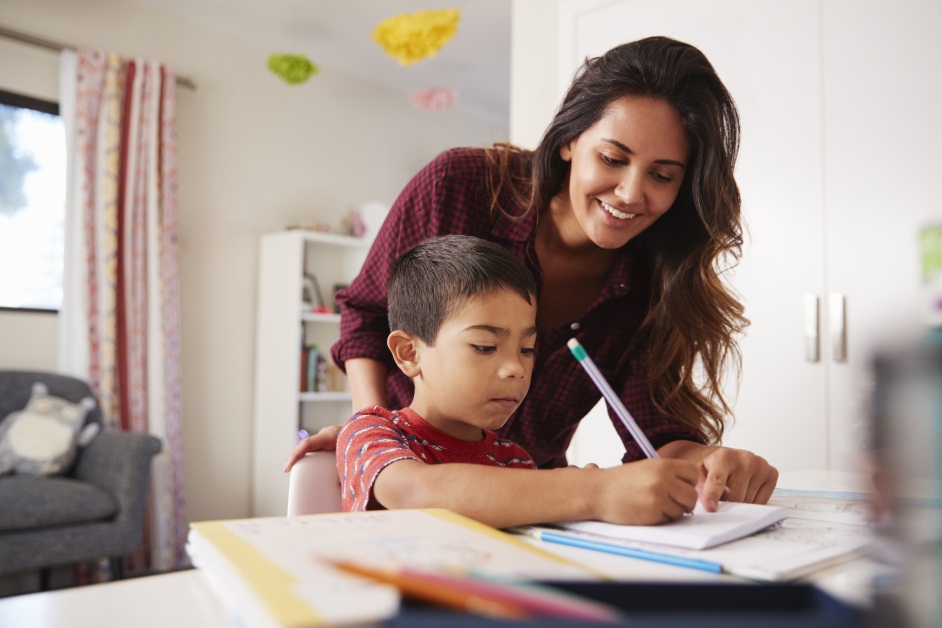 You can depend on your parents.
Key Word
Certain
Sure
Meaning
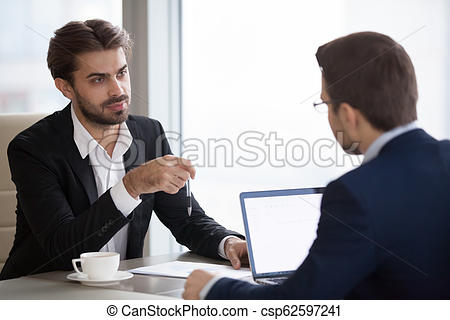 I agree with you to a certain degree.
Key Word
Properly
Correctly/Appropriately
Meaning
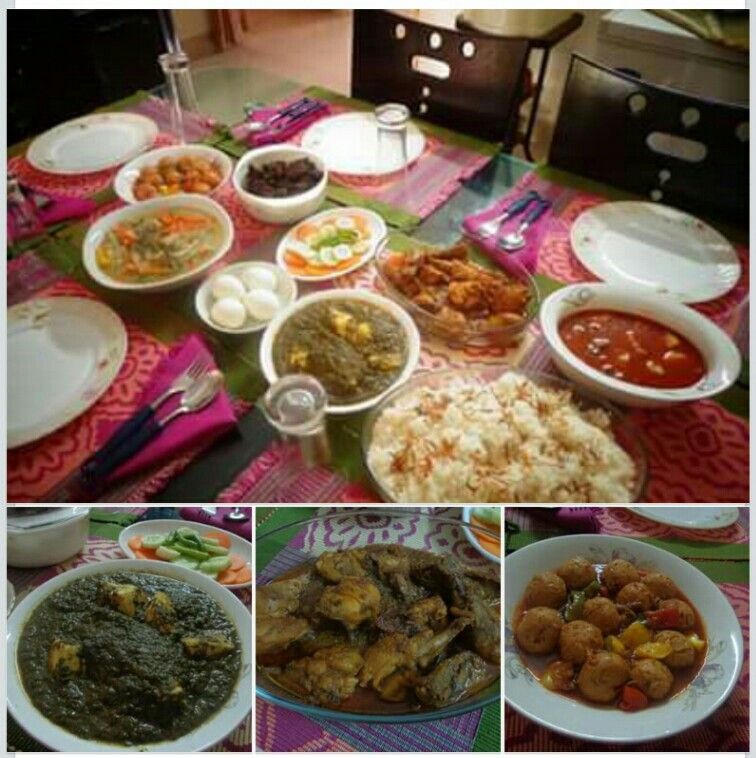 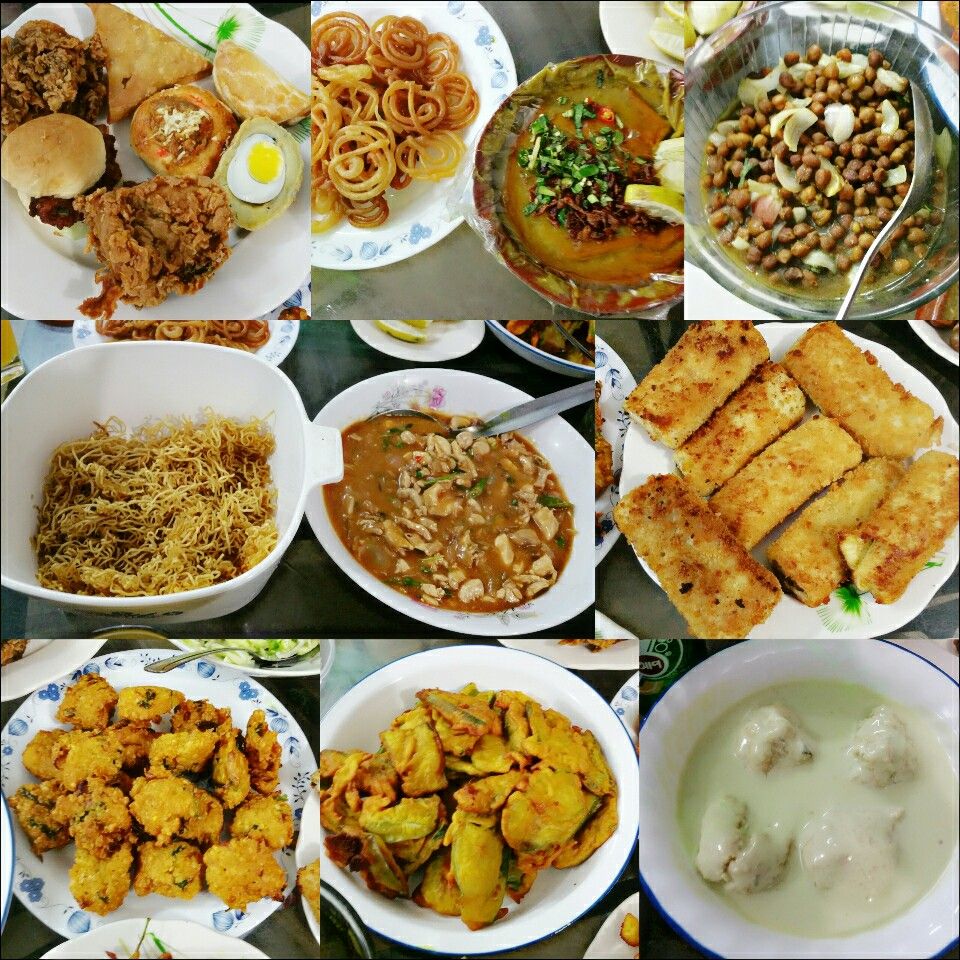 We should take food properly.
Individual
Work
Complete the sentences.
We should eat good food to ______.

2. We should not eat more than ______.

3. Eating too much food is not ______.

4. Good food means ______.
grow properly and stay healthy.
what our body needs.
good for health.
right kind of food for good health.
Choose the best answer to each question from the alternatives given below
Pair Work
The word ‘mean’ means ___
a. medium
b. says
c. indicates
d. suggests
2. We ___ always eat good food.
a. should
b. shall
d. do
c. can
Pair Work
Choose the best answer to each question from the alternatives given below
3. The teacher tells them what ___ .
b. is food
a. daily diet is
c. good food is
d. kinds of food
4. The word ‘contain’ means __
b. carry
a. bear
c. hold
d. comprise
Choose the best answer to each question from the alternatives given below
Pair Work
5. Over-eating is ___ health.
a. take care of
b. bad for
c. benefit
d. call for
6. We cannot live without ___.
b. home
a. food
c. clothes
d. medicine
Choose the best answer to each question from the alternatives given below
Pair Work
7. Good food means __ food .
a. costly
b. right kind of
c. common
d. cheap
8. In the passage ‘Eating’ is used as a/an ___.
a. verb
b. adjective
c. adverb
d. noun
Pair Work
Choose the best answer to each question from the alternatives given below
9. What is the similar meaning of ‘kind’ ?
b. shortage
a. kindness
d. sympathetic
c. sort
Group work
Read the  passage and answer the following questions.
1. What is healthy food?
2. How is the necessary quantity of food determined?3. Why must food contain natural substances?
4. What is food important for and why?
5. What amount of food do we have to eat?
6. Do you agree eating too much is bad? If yes, why?
Group - A
Compare with your answers.
1. What is healthy food?
Healthy food is the right kind of food for good heath.
2. How is the necessary quantity of food determined?
Ans: The necessary quantity of food is determined by our growth and physical structure.
Group - B
Compare with your answers.
3. Why must food contain natural substances?
Ans: Food must contain natural substances, because our body needs these to grow properly and stay healthy.
4. What is food important for and why?
Ans: Food is important for our body, because we cannot live without food.
Group - C
Compare with your answers.
5. What amount of food do we have to eat?
Ans: The amount of food to be eaten depends on the growth and physical structure of our body.
6. Do you agree eating too much is bad? If yes, why?
Ans: Yes, I think that eating too much is bad for health. Because if we eat too much, we may become fat and suffer various diseases .
Evaluation
Read the following text and fill in the gaps with appropriate words.
Ms Rehana, the English teacher, tells the class about the (a)….                  of good food. According to her, we must always have good food (b)……..  we can’t live without it. In (c)………. .       to the question of a student, she says that good food means the (d)……..       food for good health. And eating (e)………..             is bad for health.
importance
as
reply
right
too much
Home Work
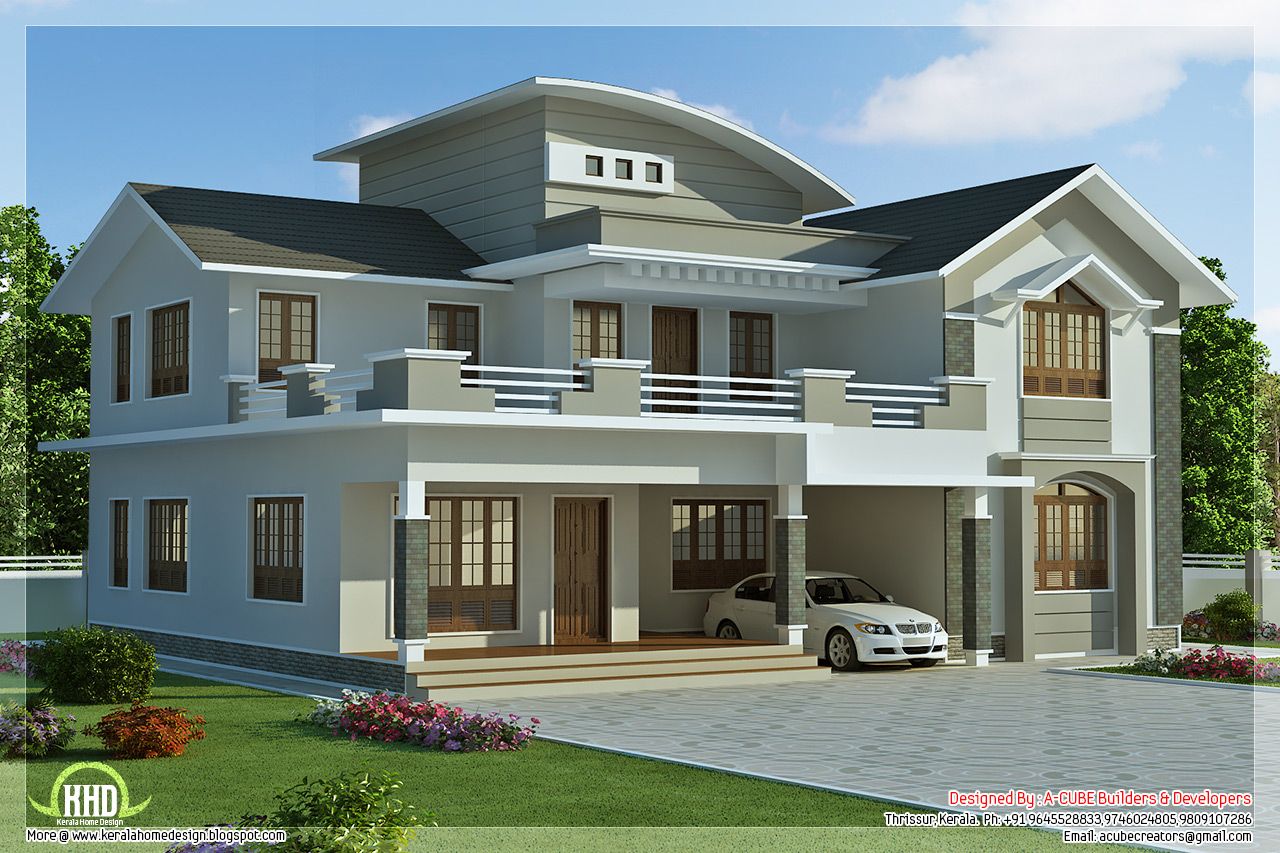 Write a short paragraph on Good Food.
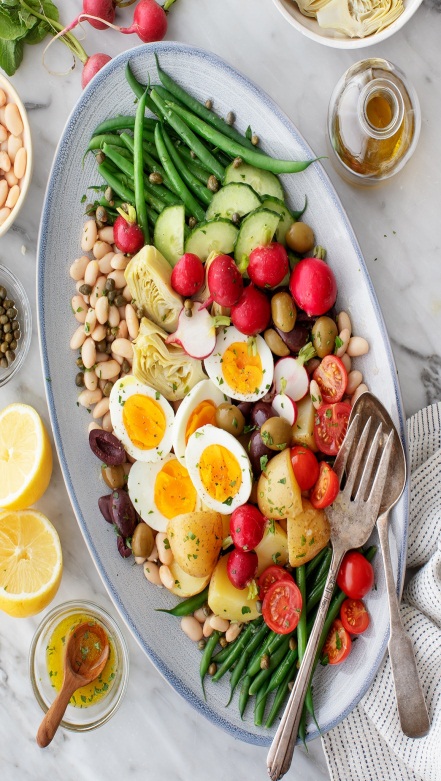 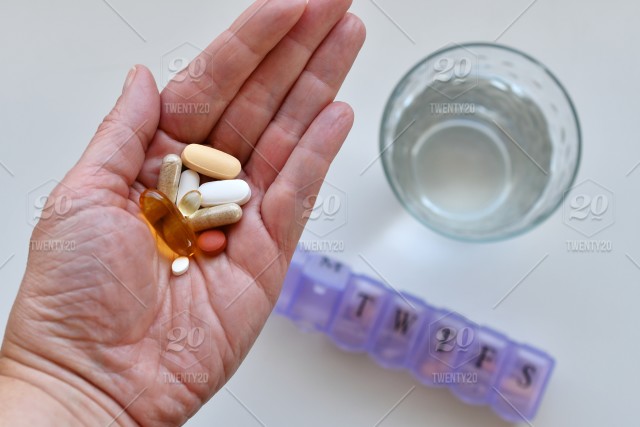 Eat your food  as your medicines.
 Otherwise you have to  eat medicines as your food.
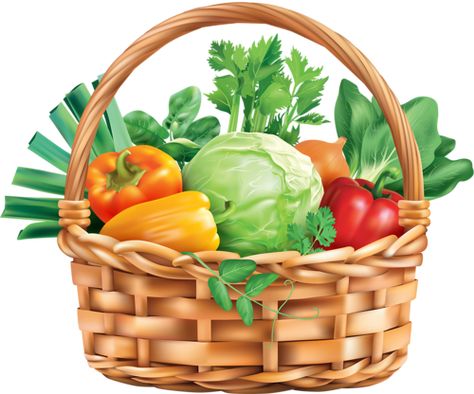 Thank you all